la  seguridad social
Antecedentes. 
Constitucion Nacional.
Convenio 102 OIT.
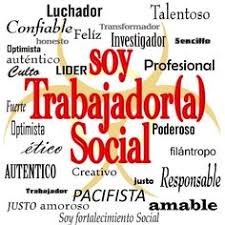 Trabajadores 

Poblemas sociales

Proteccion social
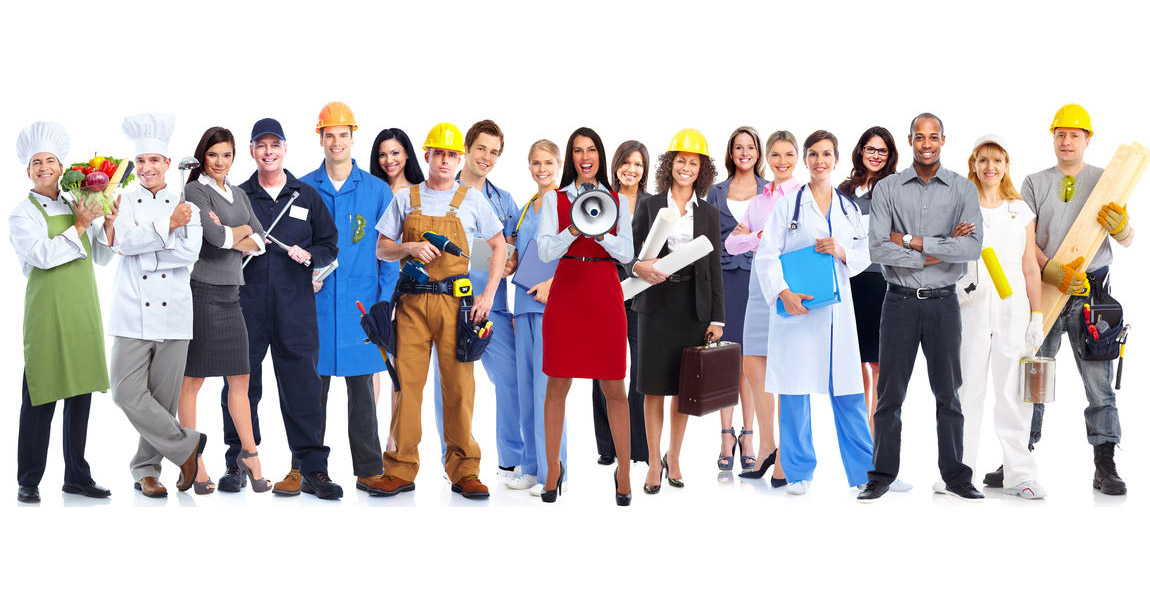 Los trabajadores, sean dependientes o  por cuenta propia, constituyen el núcleo de protección de los sistemas de Seguridad Social.
A)orden social
B)orden económico
C)razones tecnicas
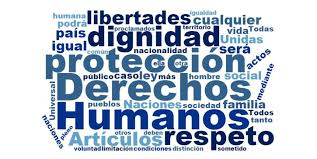 El ideal de todo Sistema de Seguridad Social es la protección de todos los ciudadanos y aun de todos los residentes de los Estados. 
Art. 9 del Pacto Internacional de  Derechos Economicos, Sociales y Culturales.
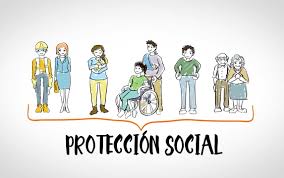 Estado del Bienestar: el Estado debe atender a aquellos sectores de la población que no han podido realizar una actividad, corregir desigualdades y redistribuir los ingresos. 
 A)contributivo
 B)no contributivo
CONSTITUCION  NACIONAL
Preambulo: … Promover el bienestar general…

Art. 14. bis… El Estado otorgara los beneficios de la seguridad social, que tendrá carácter de integral e irrenunciable…

Art. 43 Toda persona puede interponer acción expedita y rápida de amparo… contra todo acto u omisión de autoridades públicas…

Art. 75 Corresponde al Congreso:… inc. 22. Aprobar o desechar tratados concluidos con las demás naciones, con las organizaciones internacionales … inc. 23.Legislar y promover medidas de acción positiva que garanticen la igualdad … sobre derechos humanos, en particular respecto los ancianos...

Art. 116 Corresponde a la Corte Suprema y a los tribunales inferiores de la Nación, el conocimiento y decisión de todas las causas que versen sobre puntos regidos por la Constitución, y por las leyes de la Nación ...
CONVENIO 102 oit
Normas Minimas de Seguridad Social.
El Convenio Internacional ha sido calificado como una de las fuentes de mayor influencia en la formacion y desarrollo de la seguridad social en muchos paises.
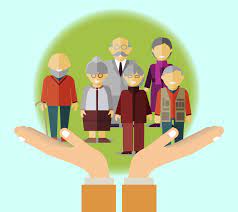 Seguridad jurídica.
EL GRAN NUMERO DE NORMAS Y DISPOSICIONES DE MUY DIFERENTE RANGO E IMPORTANCIA, QUE REGULAN INNUMERABLES ASPECTOS Y CUESTIONES, SOMETIDOS A FRECUENTES CAMBIOS Y SUCESIVAS MODIFICACIONES, CARACTERIZAN A LA SEGURIDAD SOCIAL.

EL PRINCIPIO DE SEGURIDAD JURIDICA, DEBE CUMPLIRSE EN UN ESTADO SOCIAL DE DERECHO, A TRAVES DE LA PROTECCION DEL TRABAJO, LA EQUIDAD Y LA JUSTICIA.
conclusion
Los derechos sociales y las medidas de gobierno debe armonizarse y complementarse para proteger eficazmente a la población, o a gran parte de ésta, contra las consecuencias de los diversos riesgos sociales como las enfermedades profesionales, el desempleo, la vejez, la invalidez y el fallecimiento.
Muchas gracias!!!